MATEMATICAS 11
Intervalos y Desigualdades
INECUACIONES
INSTITUTO TECNICO AGROPECUARIO
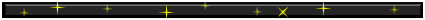 Objetivos
Hacer uso de los intervalos para conocer el conjunto solución de un problema.
Resolver los diferentes tipos de desigualdades lineales.
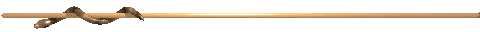 x  a; b         a  x   b
x
      a                b       +
INTERVALOS
Sea I un subconjunto de R (I  R). Decimos que I es un intervalo, si y sólo si es el conjunto de todos los números reales que están comprendidos entre otros dos llamados extremos (que pueden ser reales o ideales).
INTERVALOS ACOTADOS
Son aquellos intervalos cuyos extremos son reales, éstos pueden ser:
1. Intervalo cerrado.- Es aquel que incluye a los extremos, se denota por [a; b], es decir:  
                               [ a, b ] = { x  R / a  x  b }
Gráficamente:
x  a; b      a <  x  < b
x
       a                b       +
Gráficamente:
x  a; b       a <  x   b
x
       a                b       +
2. Intervalo abierto.- Es aquel que no incluye a los extremos, se denota por a; b, es decir:  
                                a, b  = { x  R / a < x < b }
Gráficamente:
3. Intervalo semiabierto o semicerrado.- Es aquel que no incluye a un extremo y al otro sí, pueden ser:
              a, b  = { x  R / a < x  b }   (semiabierto por la izquierda)
Gráficamente:
x  a; +       x   a
x
              a                 +
x  a; b       a   x  < b
x
       a                b       +
 a, b  = { x  R / a  x < b }   (semiabierto por la derecha)
INTERVALOS NO ACOTADOS
Son aquellos que tiene un extremo ideal, es decir se extienden en forma infinita por la derecha (+) o por la izquierda  ().
 a, +  = { x  R / x  a  }
 a, +  = { x  R / x > a  }
x   a; +       x  > a
x
             a                 +
 , a  = { x  R / x  a  }
x  ; a]        x  a
x
                     a
 , a  = { x  R / x < a  }
x
x  ; a        x < a
                     a
Inecuaciones o desigualdades lineales
Una inecuación es una desigualdad en la que aparece una incógnita. Si el grado de la inecuación es uno, se dice que la inecuación es lineal.
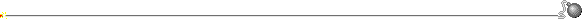 Inecuaciones o desigualdades lineales
Resolver una inecuación es encontrar los valores de la incógnita para los cuales se cumple la desigualdad. La solución de una inecuación es, por lo general, un intervalo o una unión de intervalos de números reales.
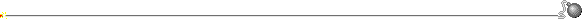 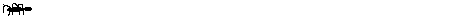 Inecuaciones o desigualdades lineales
Si la solución incluye algún extremo del intervalo, en la gráfica representamos dicho extremo con un círculo en negrita; en cambio, si la solución no incluye el extremo, lo representamos mediante un círculo blanco (transparente).
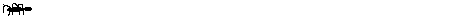 Inecuaciones o desigualdades lineales
Nota: Una desigualdad es donde involucramos símbolos como los siguientes:
≥,        ≤,        >       ó      <
Ejemplo ilustrativos
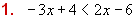 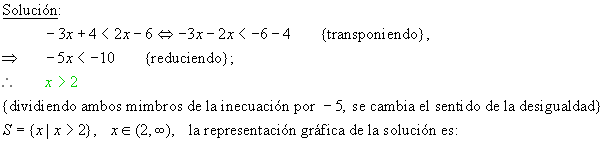 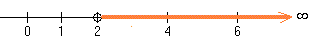 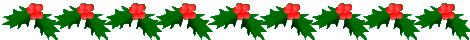 Ejemplo ilustrativos
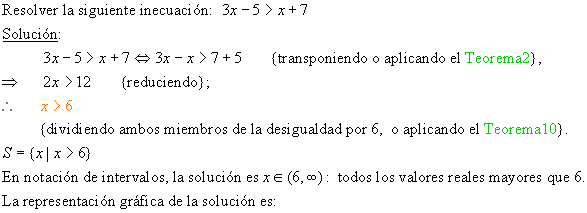 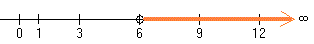 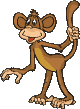 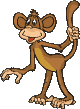 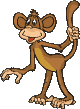 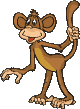 x   4; +
Rpta:  El conjunto solución es:
x
             4                 +
Ejemplo 1.-     Resolver :     7x – 17  >  2x +3
Resolución:
Agrupamos en un mismo miembro los términos que contienen a la variable:
7x – 2x > 3 + 17
Reduciendo:
5x > 20
Multiplicamos por 1/5 a ambos miembros:
x > 4
x   3/2; + 
Rpta:  El conjunto solución es:
x
            3/2                 +
Ejemplo 2.     Resolver :
Resolución:
Multiplicamos a ambos miembros de la desigualdad por el m.c.m. de los denominadores, esto es por 12:
Obtenemos:   16x + 6  18x + 3
Agrupando y reduciendo:   2x  3
Multiplicamos por 1/2:      x  3/2
APLICACIÓN
Para una empresa que fabrica Webcam, el costo entre mano de obra y material es de $21 por cada unidad producida y sus costos fijos son $ 70 000. Si el precio de venta de cada Webcam es $35. ¿Cuántas unidades debe vender como mínimo para que la compañía genere utilidades?
Resolución:
Datos:      Costos fijos = $ 70000
                Costo variable unitario = $ 21
               Precio de venta unitario = $ 35
Si “q” representa las unidades a vender, entonces:
Ingreso total = 35q                  Costo total = 70000 + 21q
Para que haya utilidades es necesario que:  Ingreso total > Costo total
Esto es:     35q > 70000 + 21q
Agrupando y reduciendo:     14q > 70000
Multiplicamos por 1/14:         q > 5000
Respuesta: Se deben vender como mínimo 5001 unidades para que la compañía genere utilidades
x2-x < 6           Se pasa todo a un lado.
x2-1x -6 < 0    Se factoriza. (-3)(2)=-6, (-3)+(2)=-1
(x-3)(x+2) < 0    < indica que el resultado es negativo.
        (x-3) < 0                   (x-3) > 0 
              x < +3                       x > +3
        (x+2) > 0                  (x+2) < 0
               x > -2                        x < -2

               -2                3                        -2                     3

              (-2,3)              No tiene solución, no se cruzan